Solving Network Problems
By Awn Sweiss
When you solve computer problems you have to be careful because you will be working with electrical equipment, so it’s always better to have a adult with you aswell.
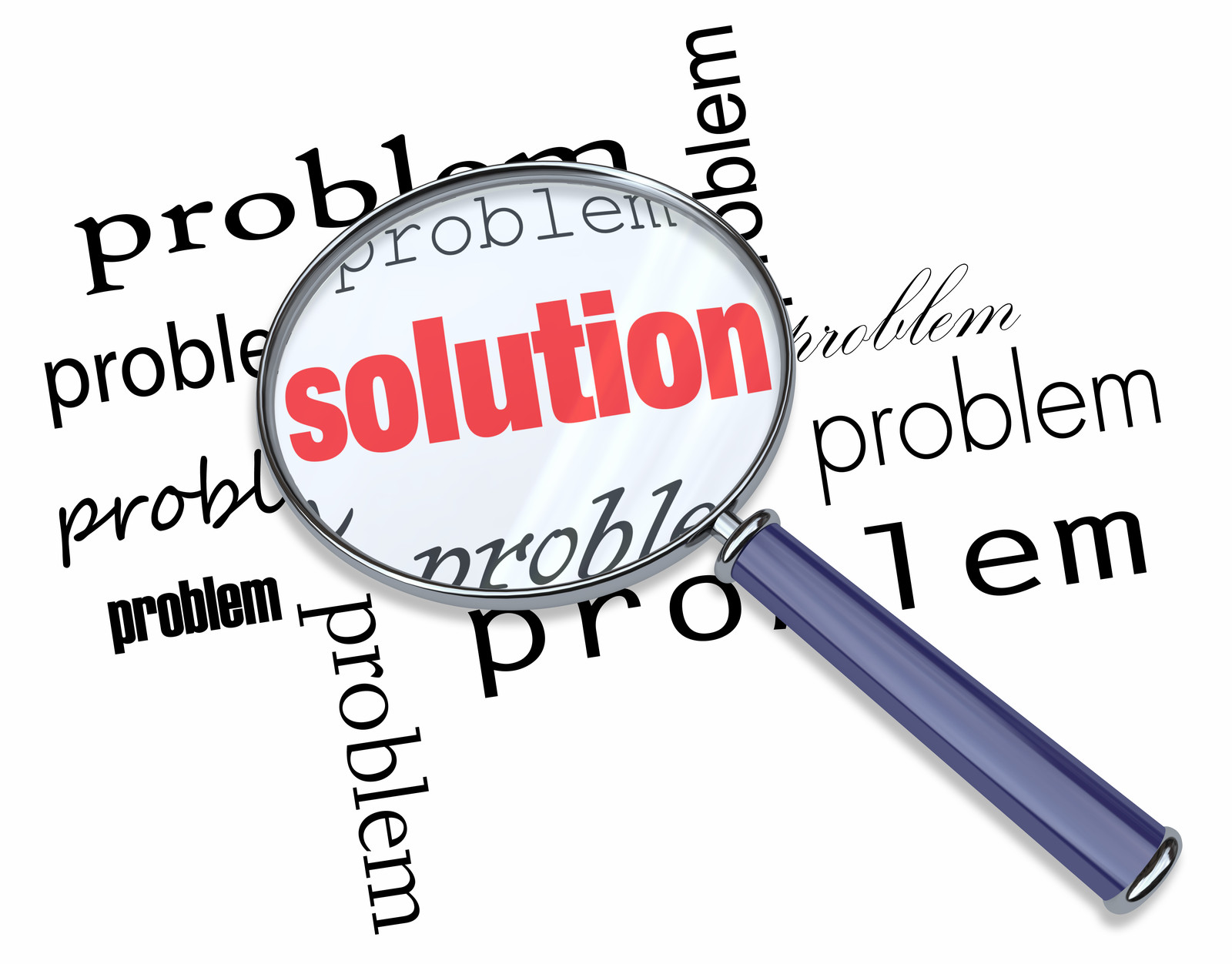 How To Stay Safe
Switch off power points at the wall before connecting or disconnecting a mains electricity cable
Let an adult do the hard work for you
Never use force when connecting or disconnecting a cable or component
Do not open the case of your computer